Knowledge Transfer at CERN
David Mazur
IP Dissemination Section Leader
Knowledge Transfer Group
CERN
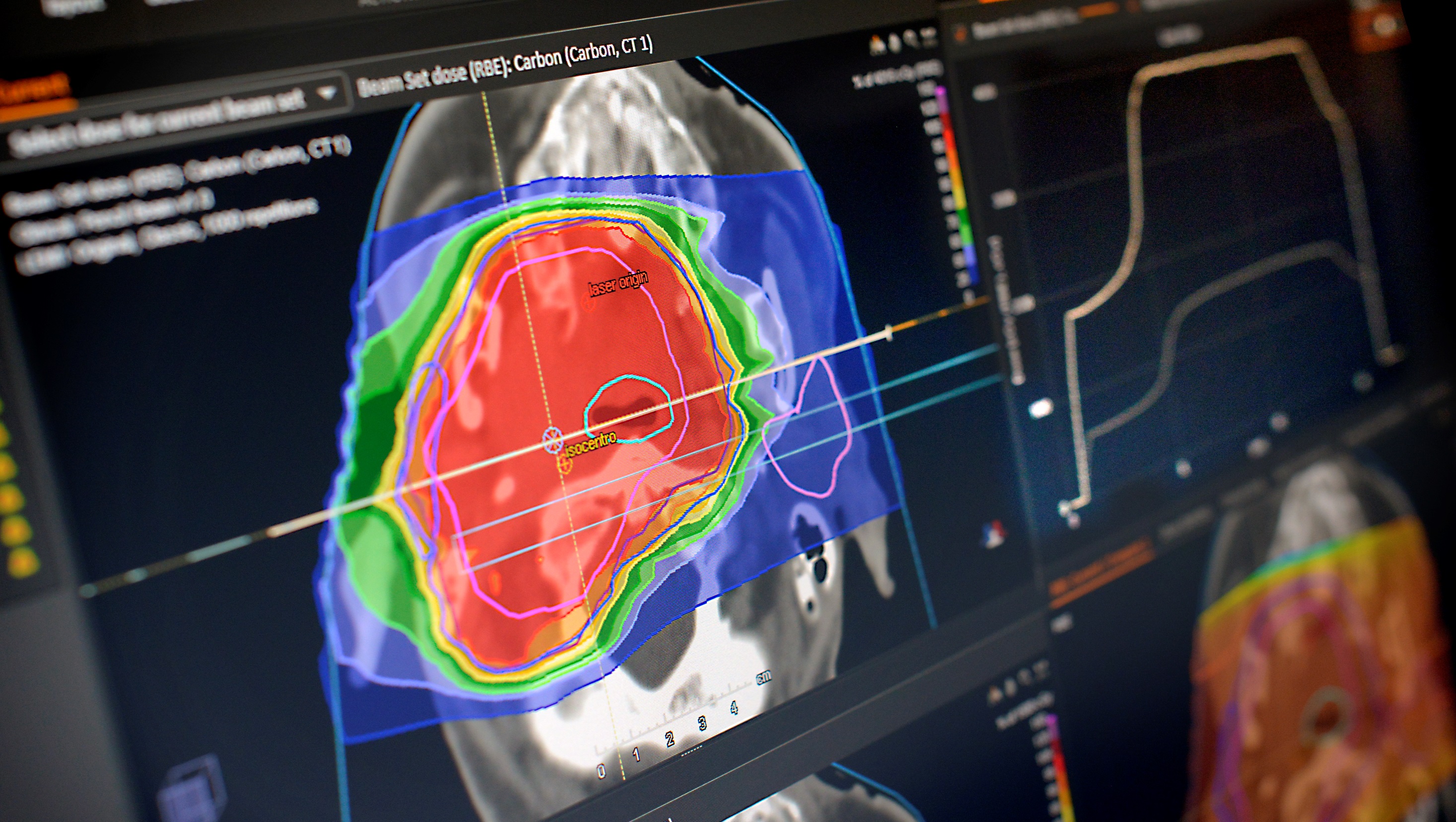 How to make therapy less harmful to patients ?
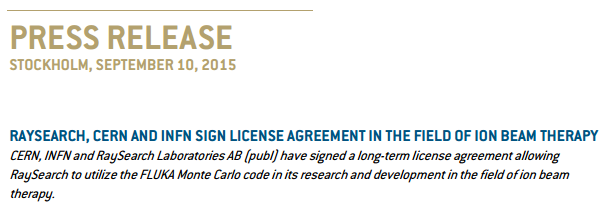 http://www.raysearchlabs.com/about/press/?year=2015&cisionid=1977472
How to increase the safety in unknown hazardous environments ?
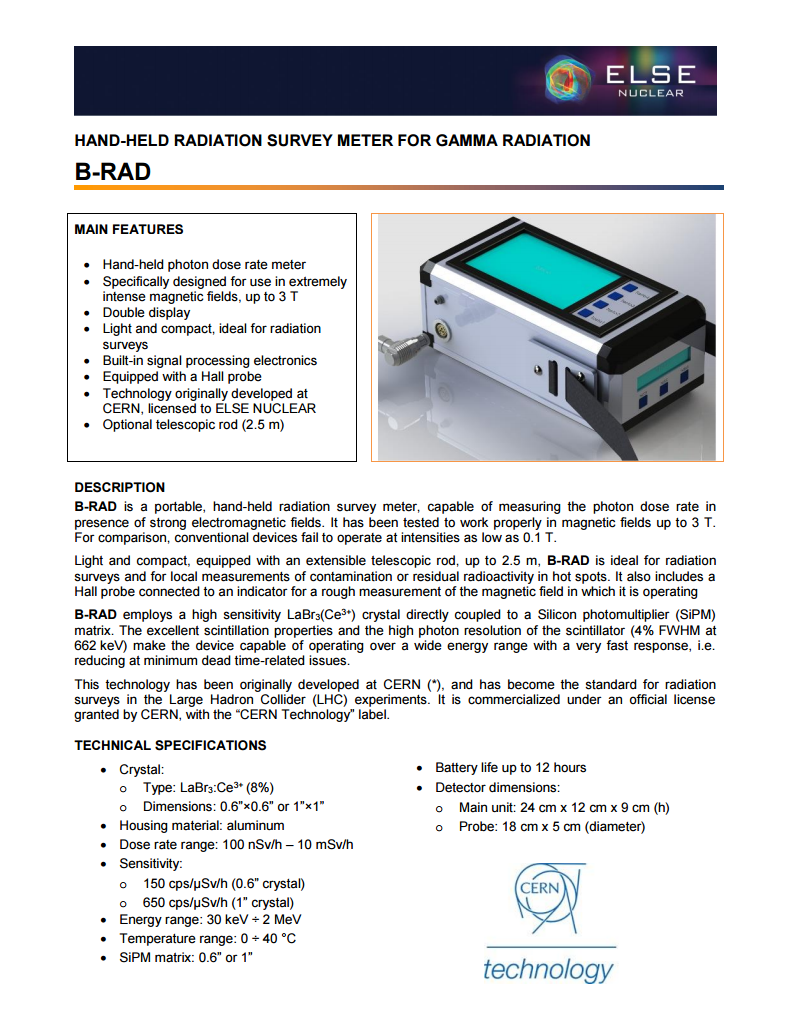 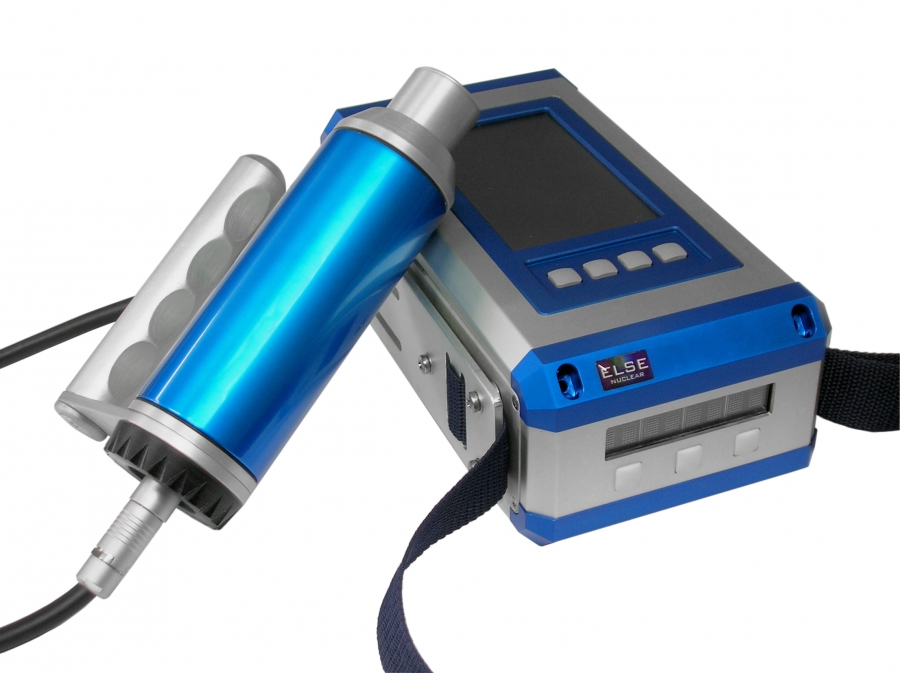 http://www.elsenuclear.com/en/b-rad
How to help organizations manage information… and disrupt the market
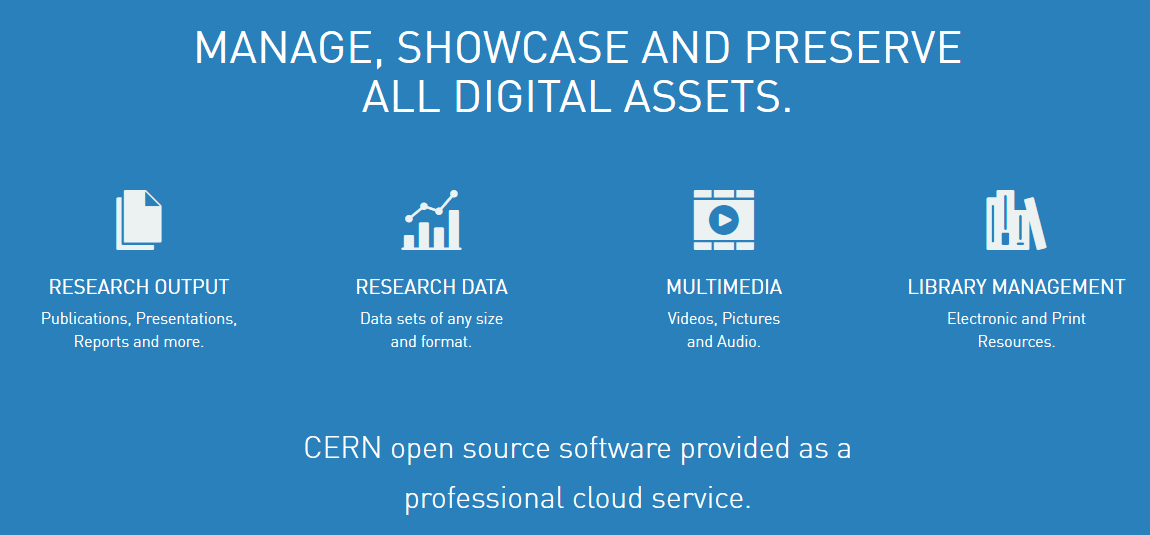 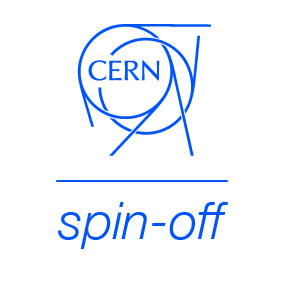 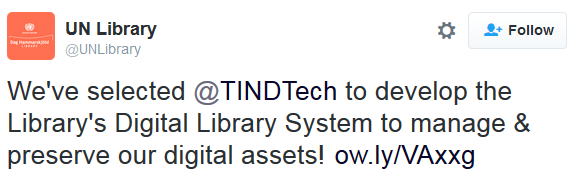 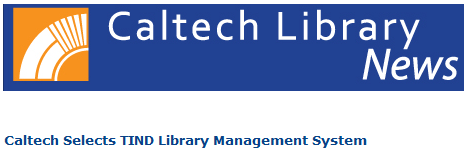 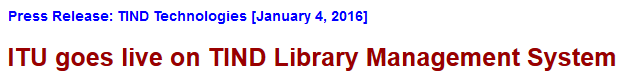 http://tind.io
How to make scientific instrumentation more performing ?
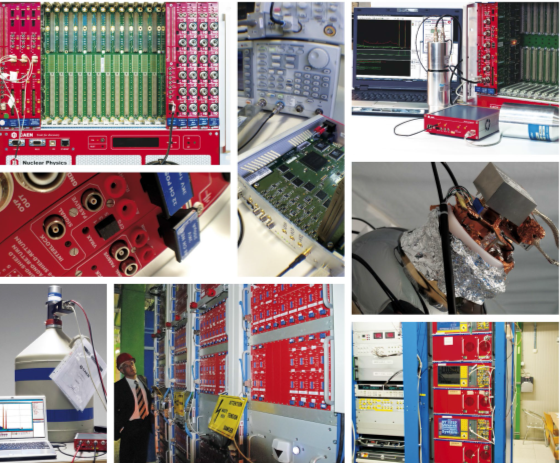 “ The unit features High Performance Time to Digital Converter chips developed by CERN.”
http://www.caen.it/csite/CaenProd.jsp?idmod=789&parent=11
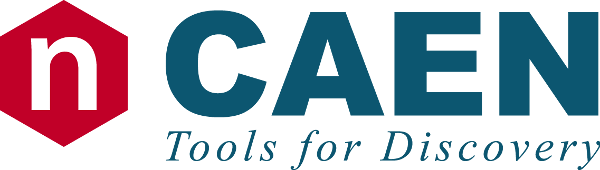 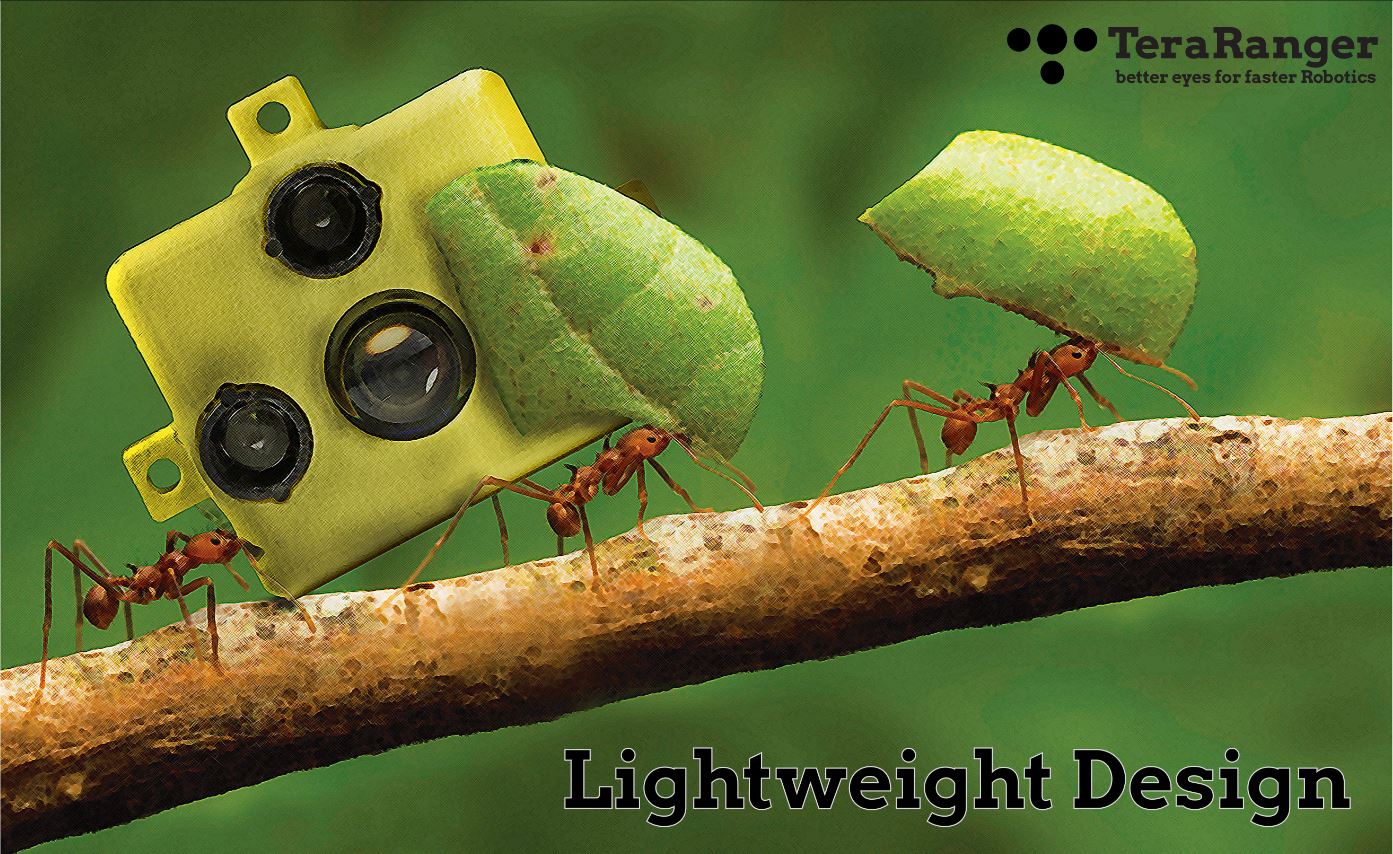 How to avoid human exposure to hazardous environments ?
http://www.terabee.com/
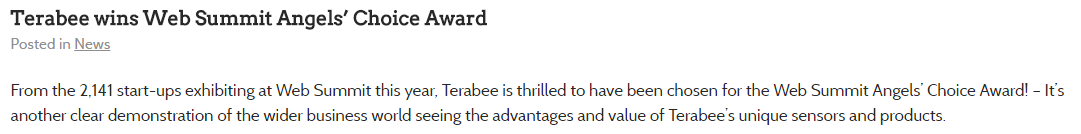 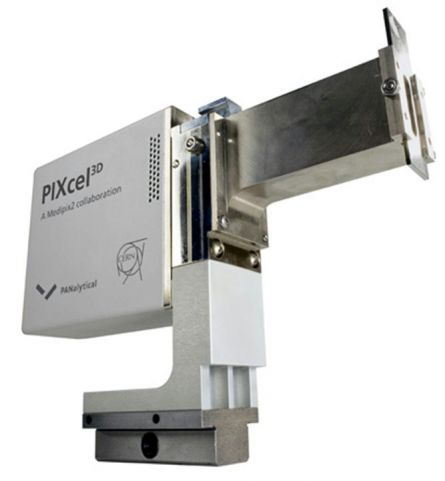 How to make material analysis more performing ?
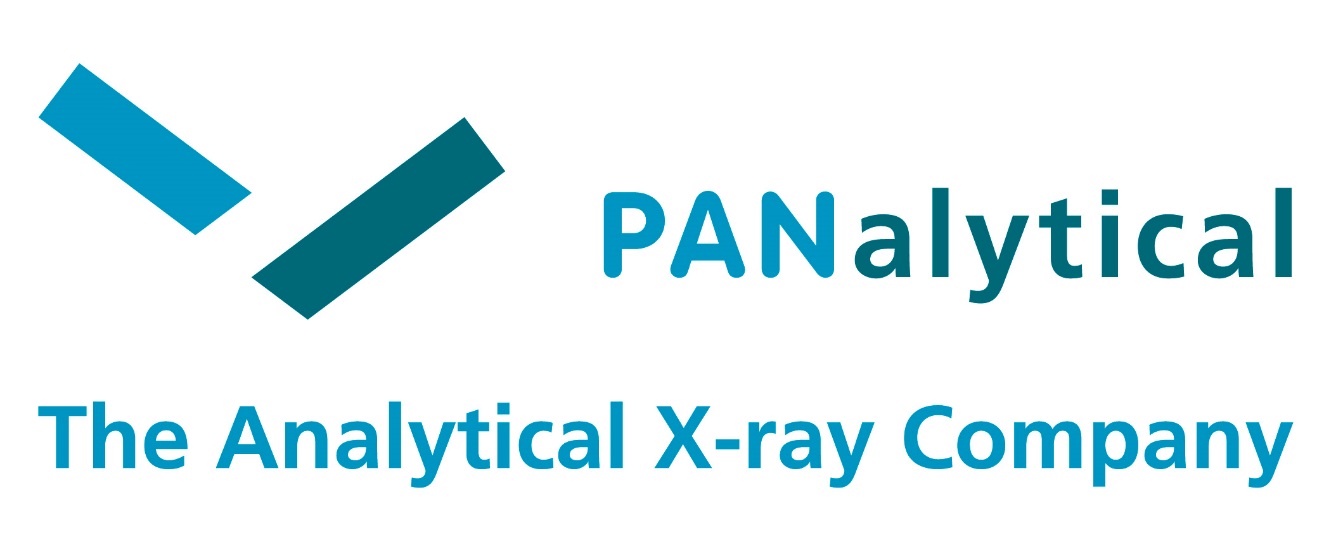 How to improve monitoring of water quality ?
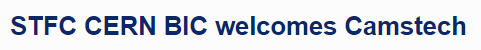 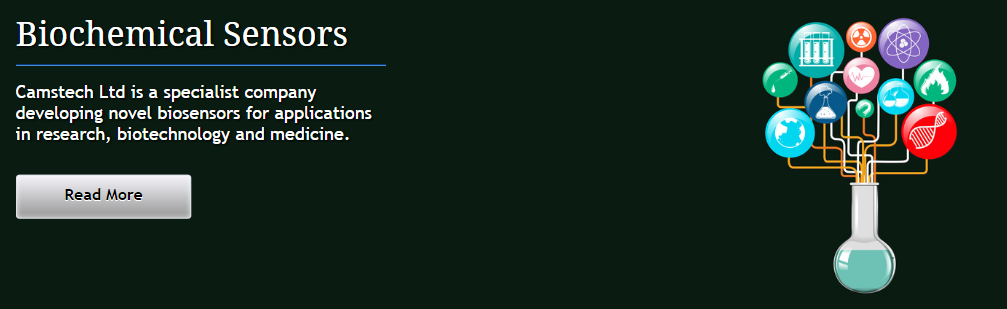 http://www.camstech.co.uk/
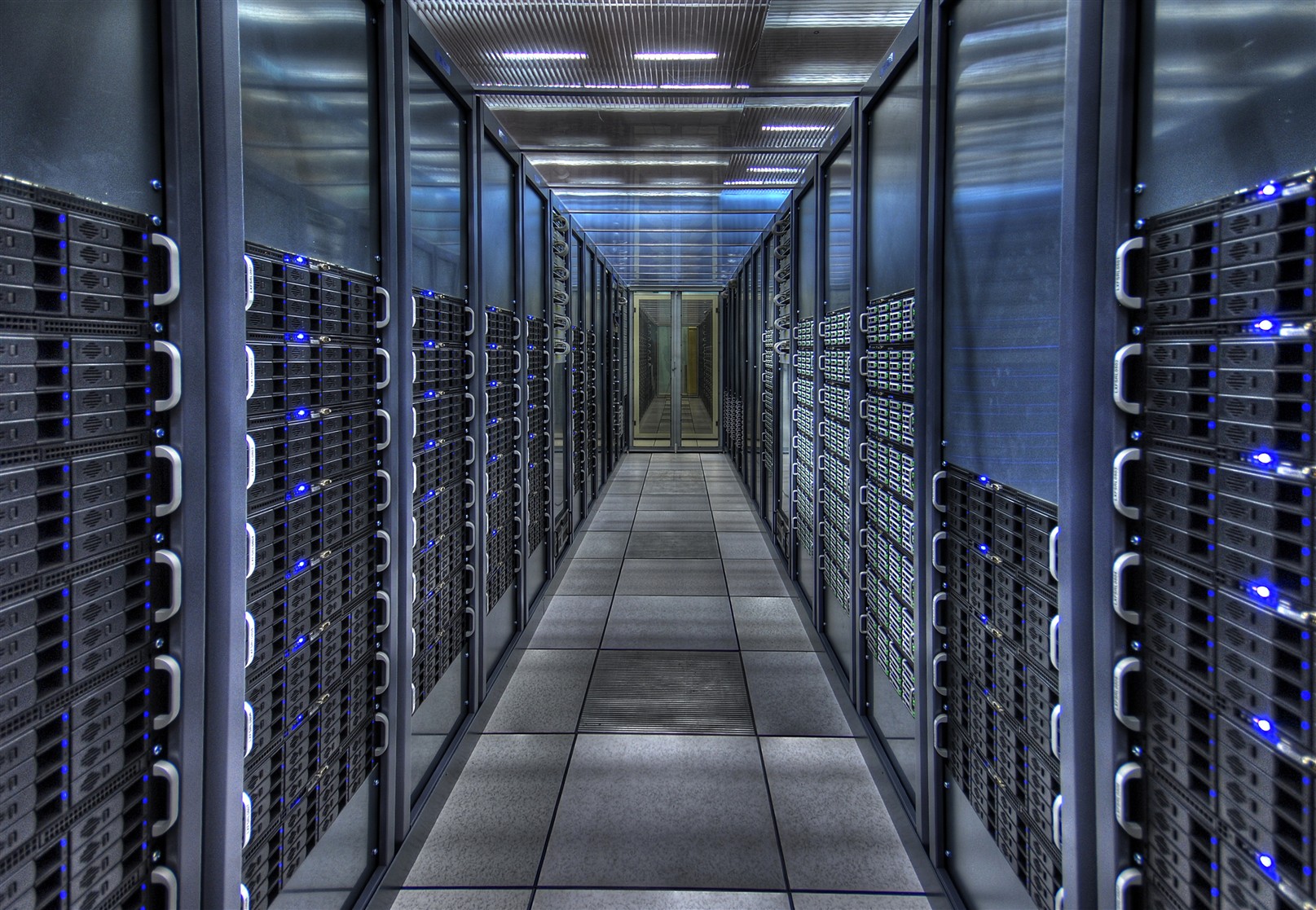 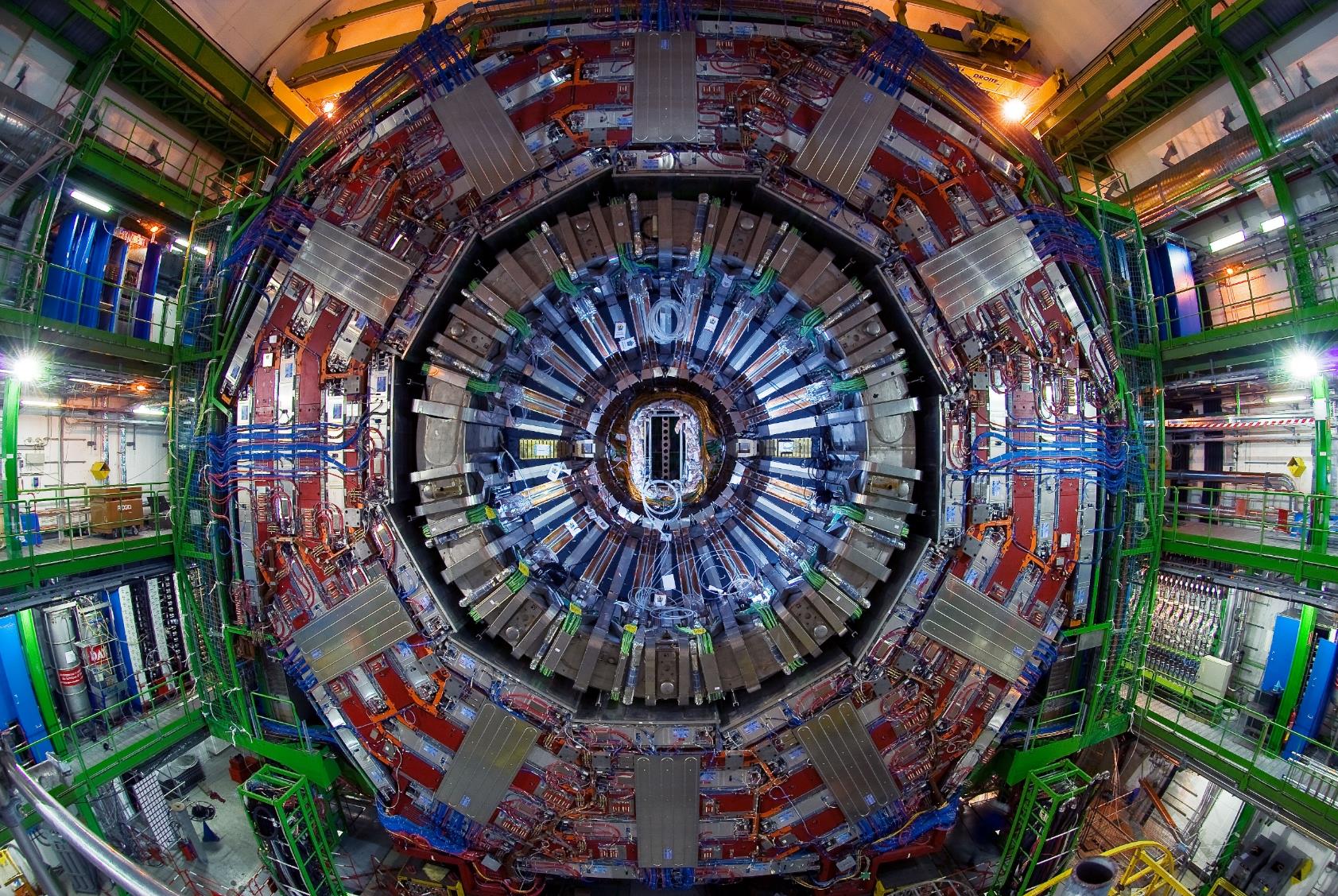 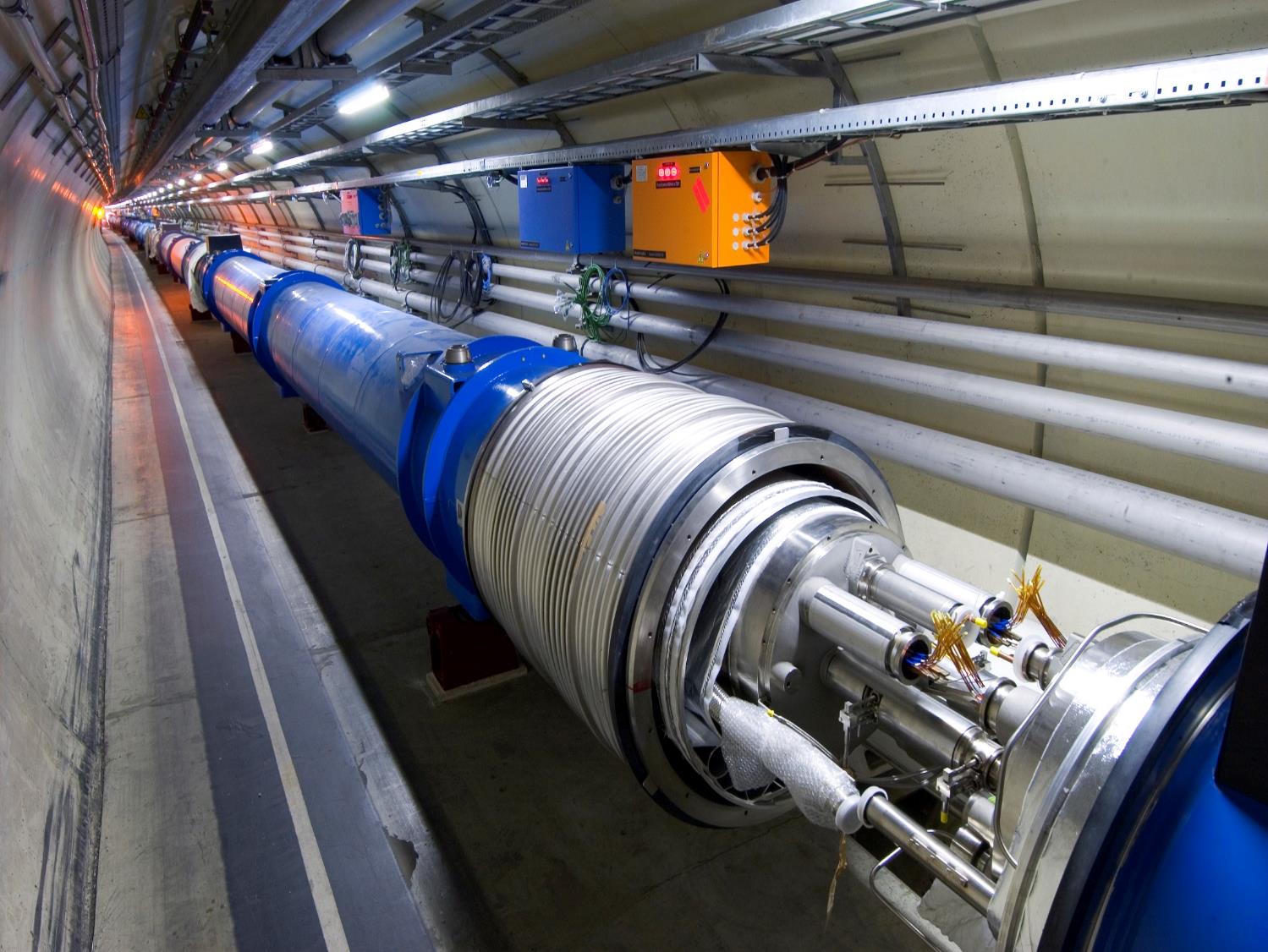 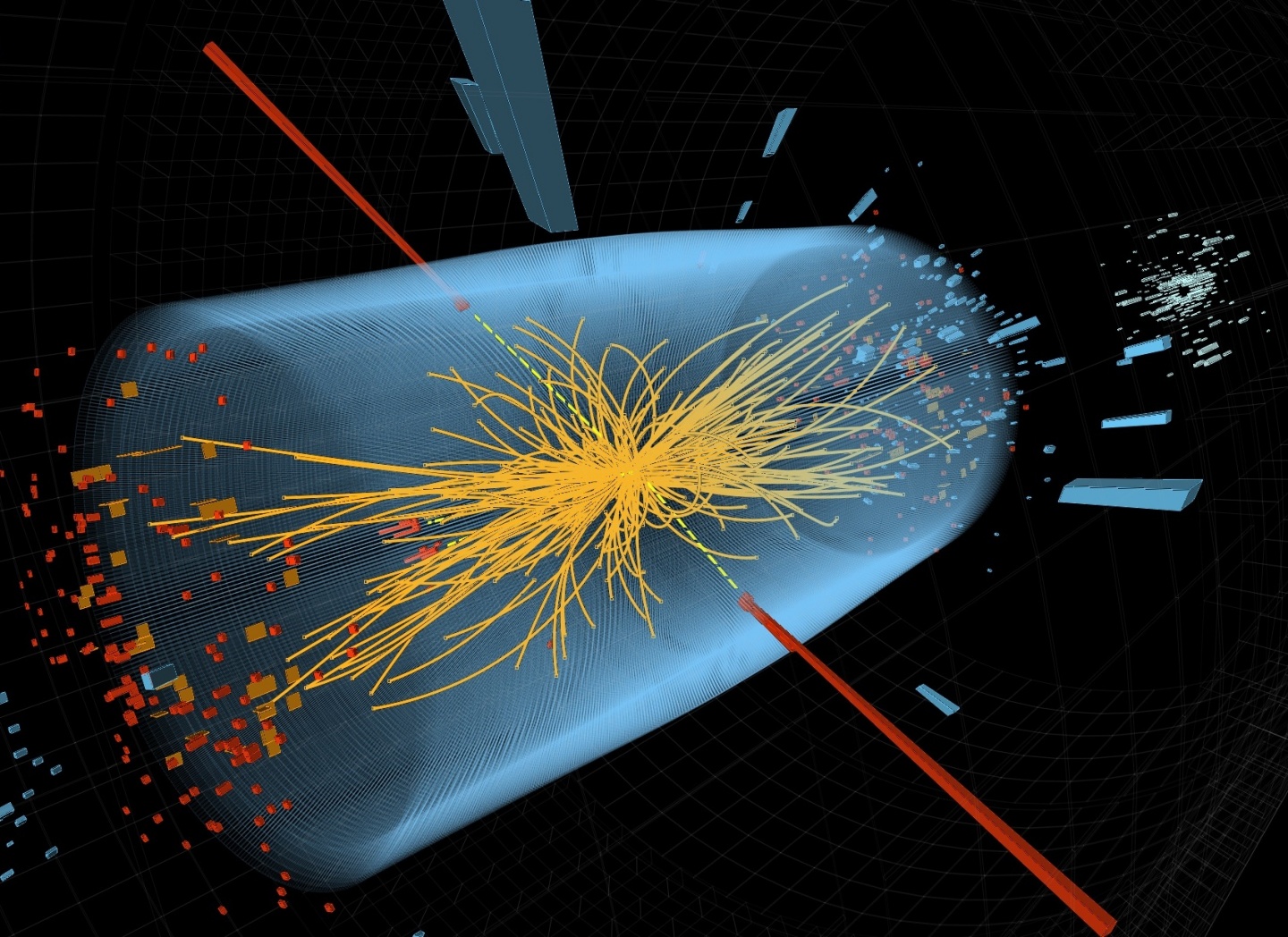 Accelerators
Detectors
Computing
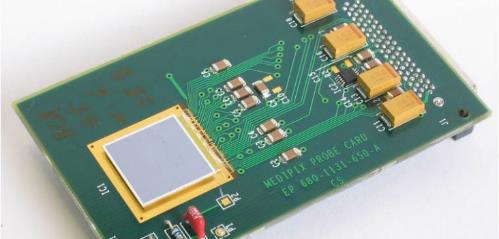 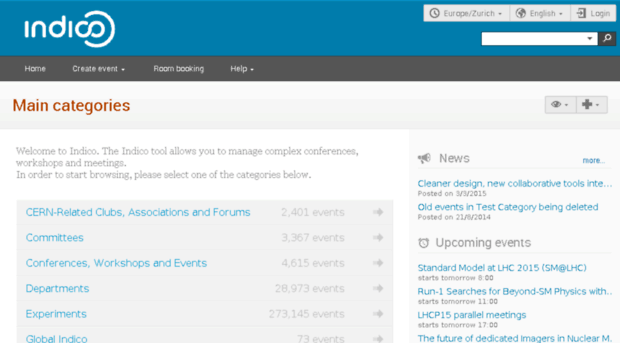 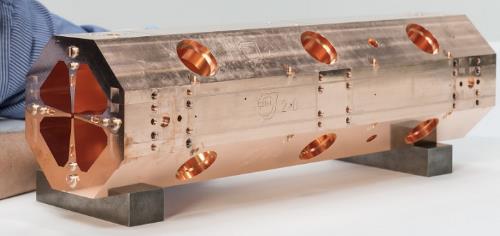 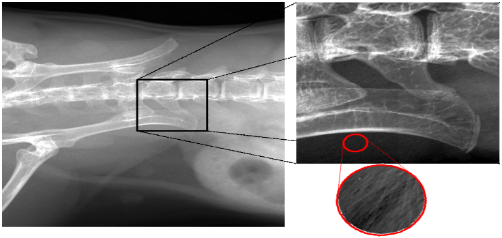 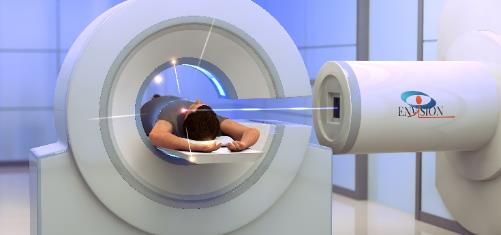 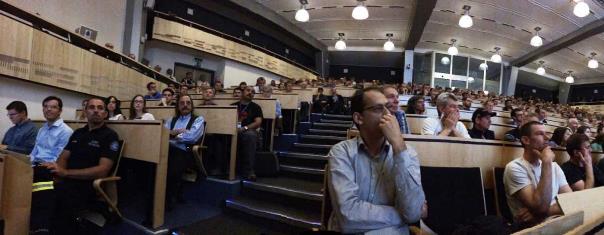 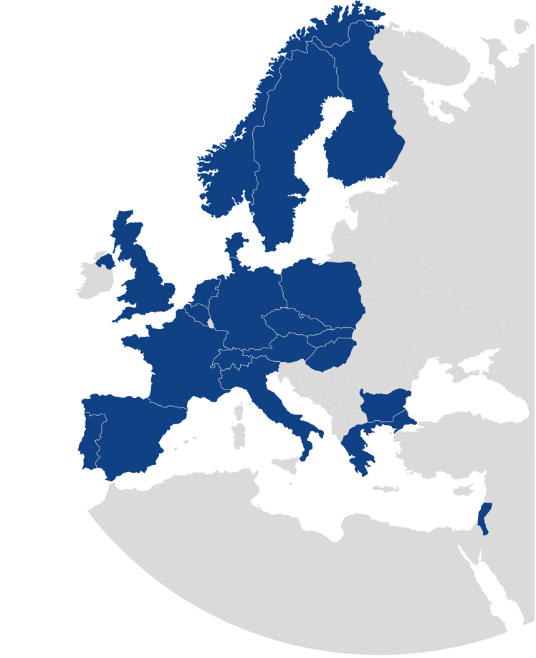 KT Mission
Maximize the technological and knowledge return to Society, specially in the Member States

Promote CERN’s image as a center of excellence for technology
Key words: dissemination and impact!
CERN Core Competences
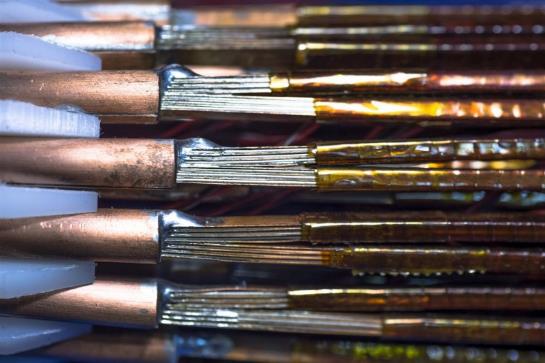 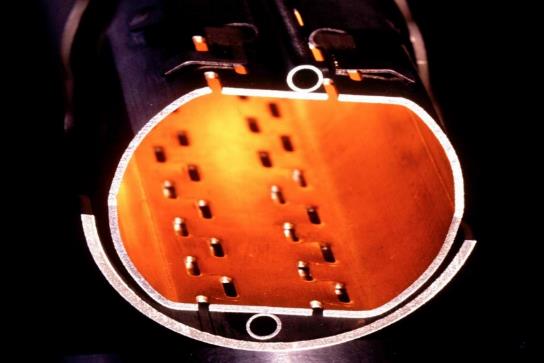 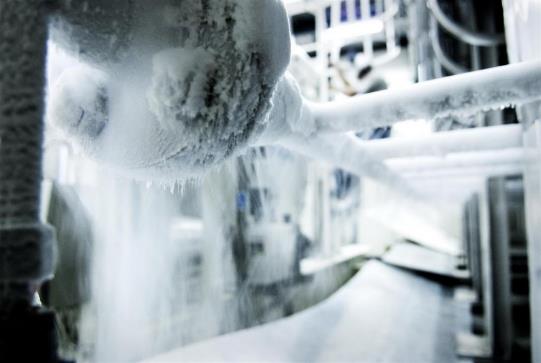 Vacuum
Cryogenics
Superconductivity
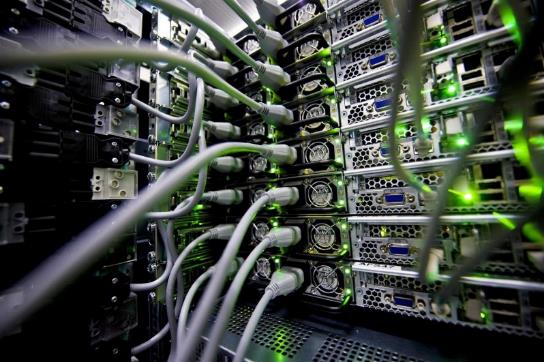 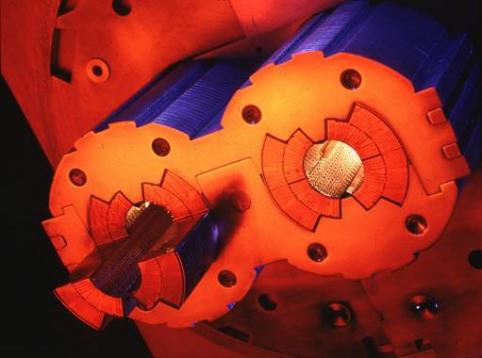 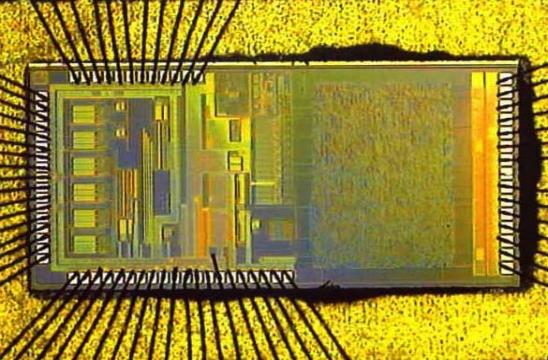 Data Processing
Magnets
Microelectronics
CERN’s Technology Portfolio
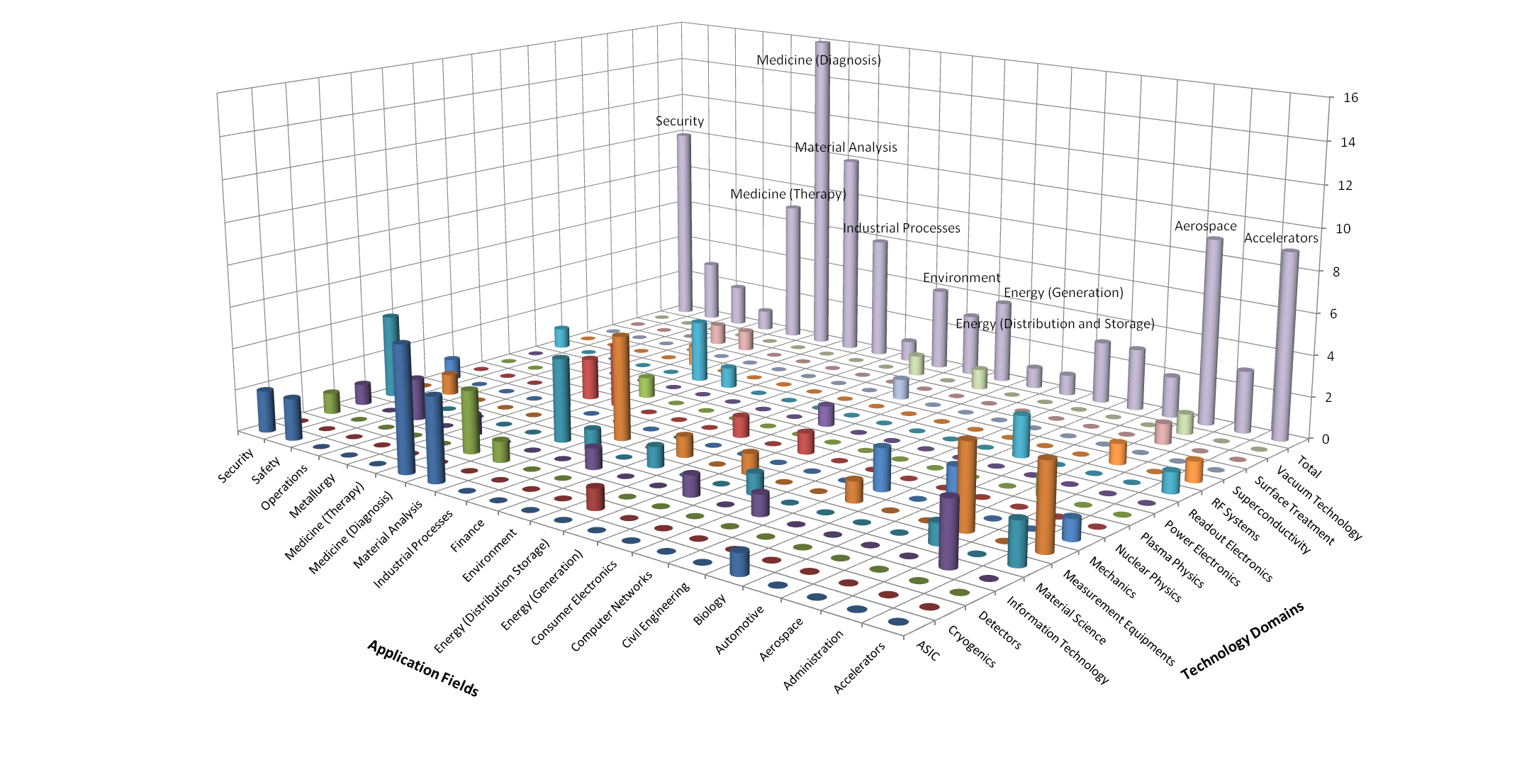 From high vacuum… to solar energy
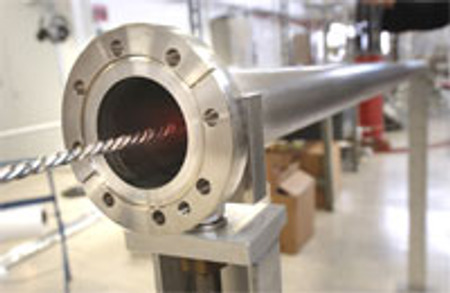 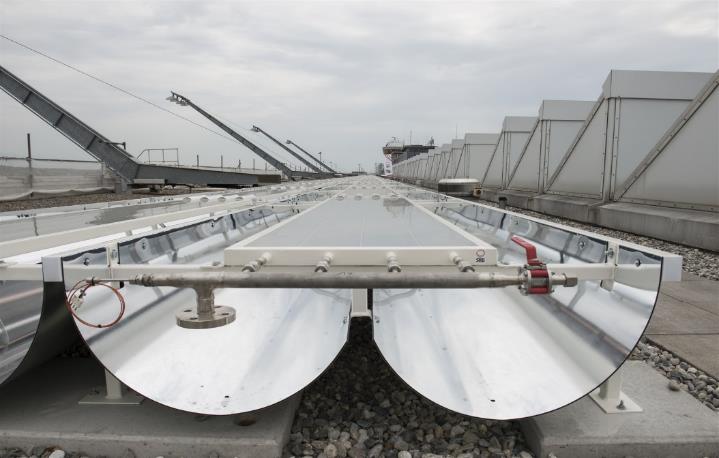 CERN Technology

Non-Evaporable Getter Coating
Industry (spin-off):

High Efficiency Solar Collectors
From silicon pixel detectors to X-Ray diffractometers
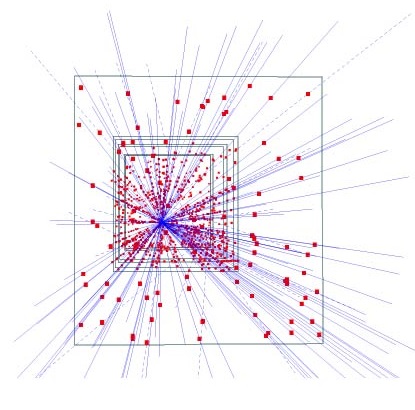 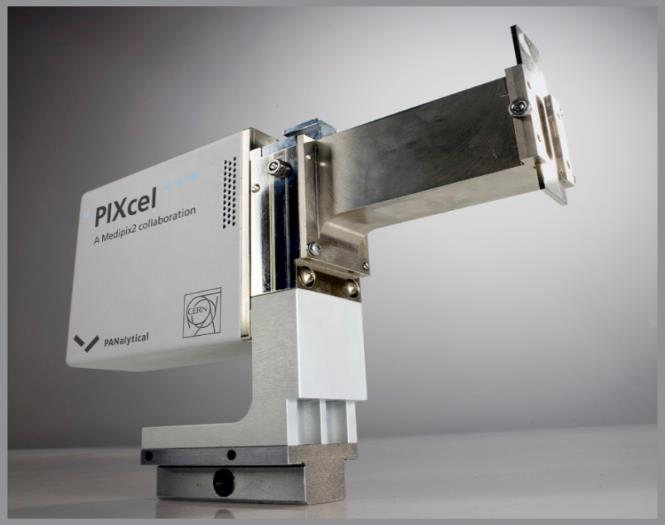 CERN Technology

Hybrid silicon pixel detector
Industry (license):

X-Ray Diffractometer
Medical Applications at CERN
“Medical Applications (MA) have been, are and will be a primary component of CERN’s knowledge transfer activities. The (new) directorate is firmly committed to this goal.”
F. Gianotti, CERN Director-General
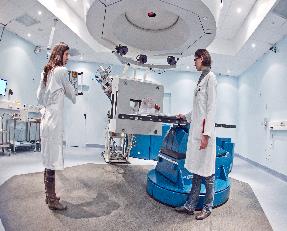 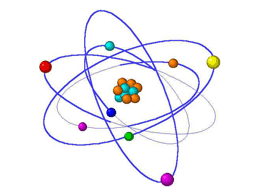 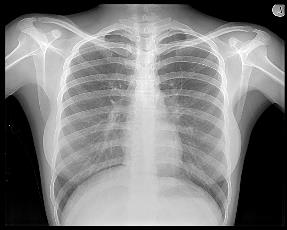 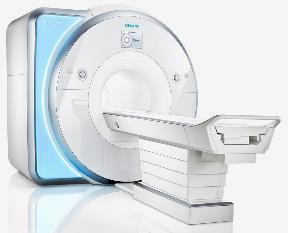 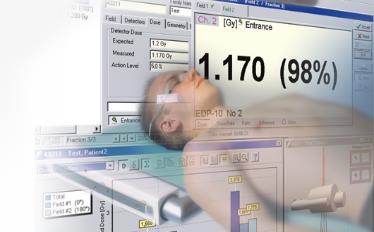 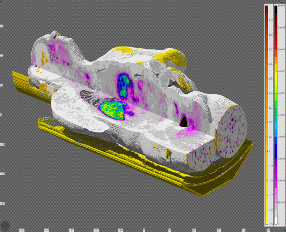 KT Projects for Medical Applications - Medipix
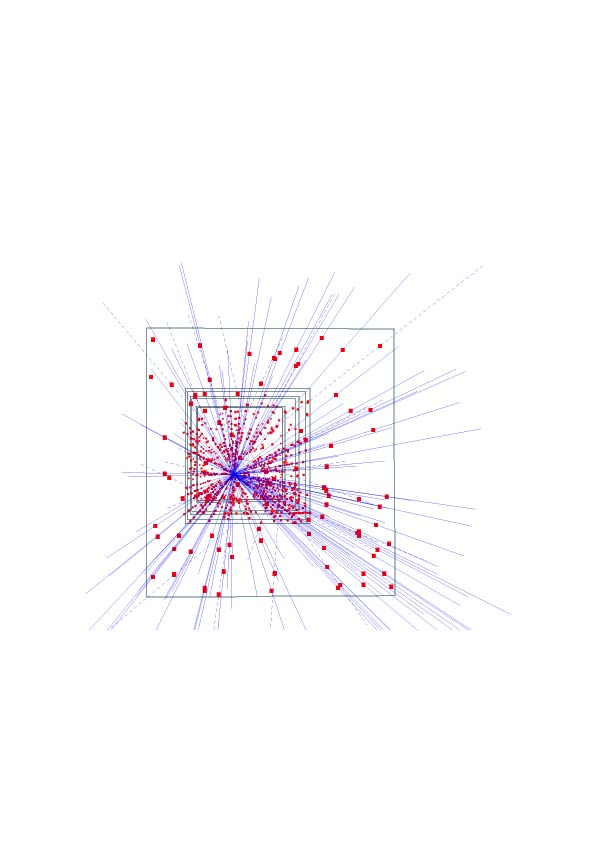 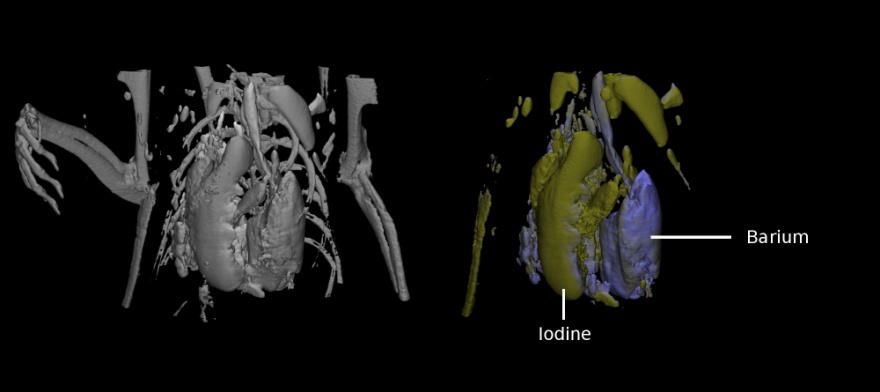 KT Projects for Medical Applications - Medicis
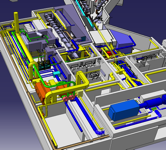 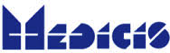 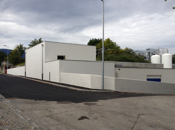 KT Projects for Medical Applications – Compact RFQ
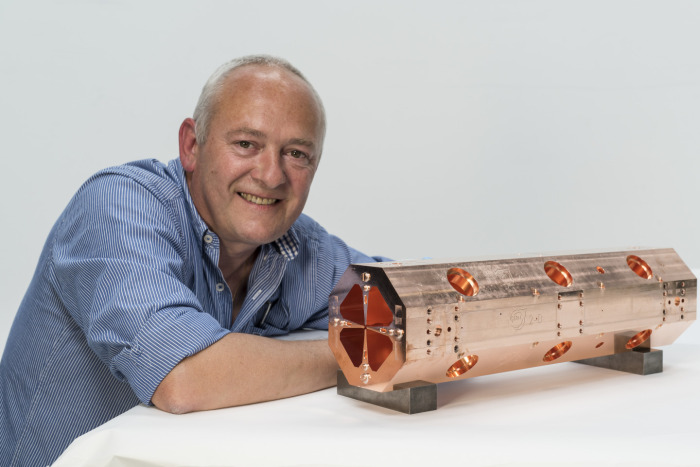 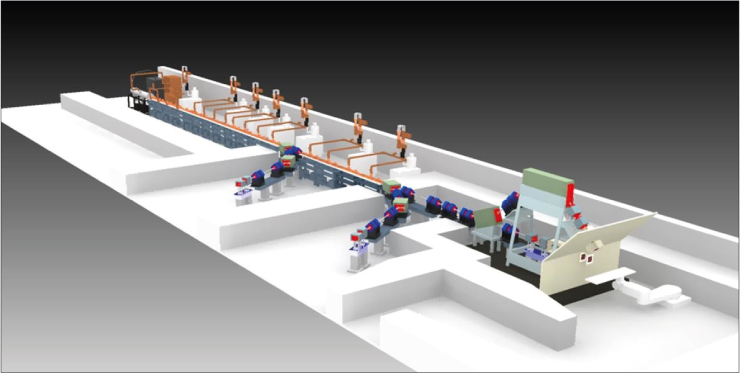 KT Projects for Medical Applications – Photonic Crystals
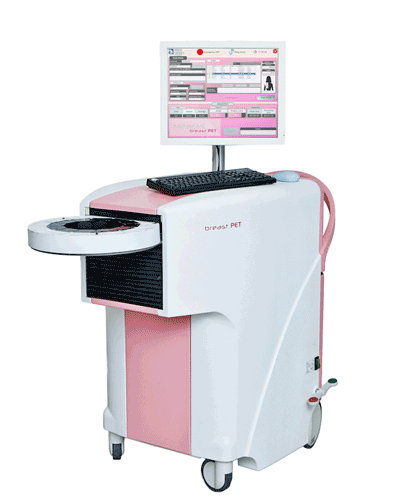 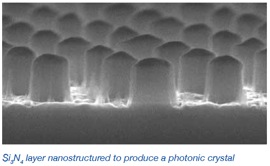 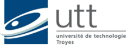 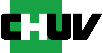 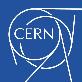 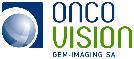 Bringing medical physics and medical industry together
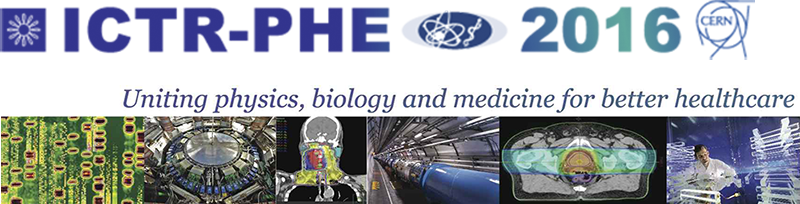 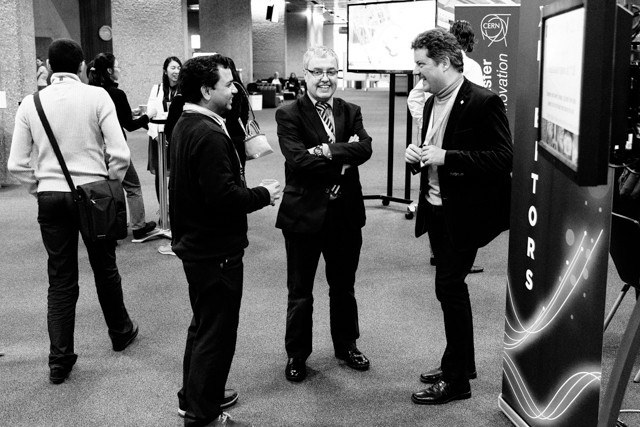 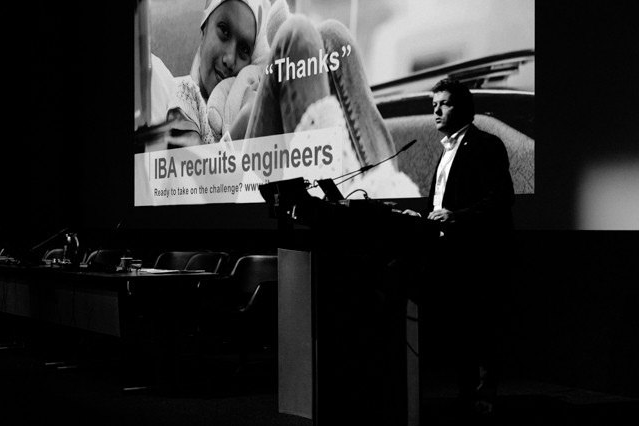 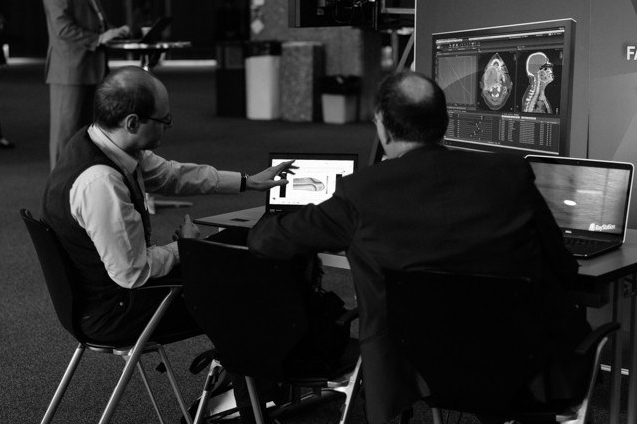 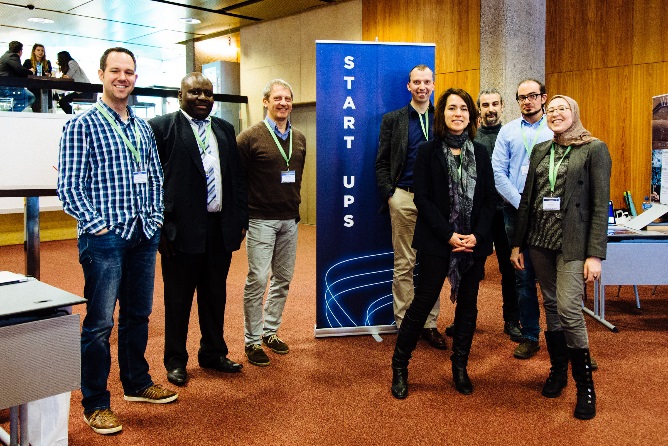 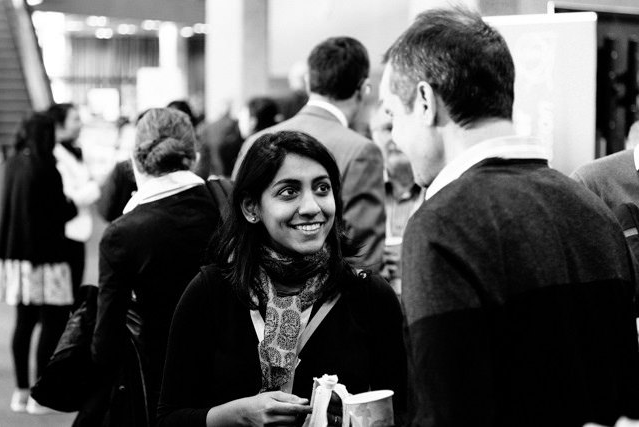 Entrepreneurship Development
Fostering an Entrepreneurship Culture 

Facilitating CERN Spin-Off creation
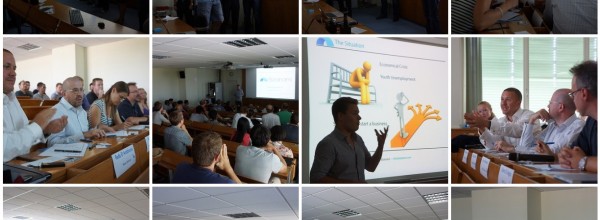 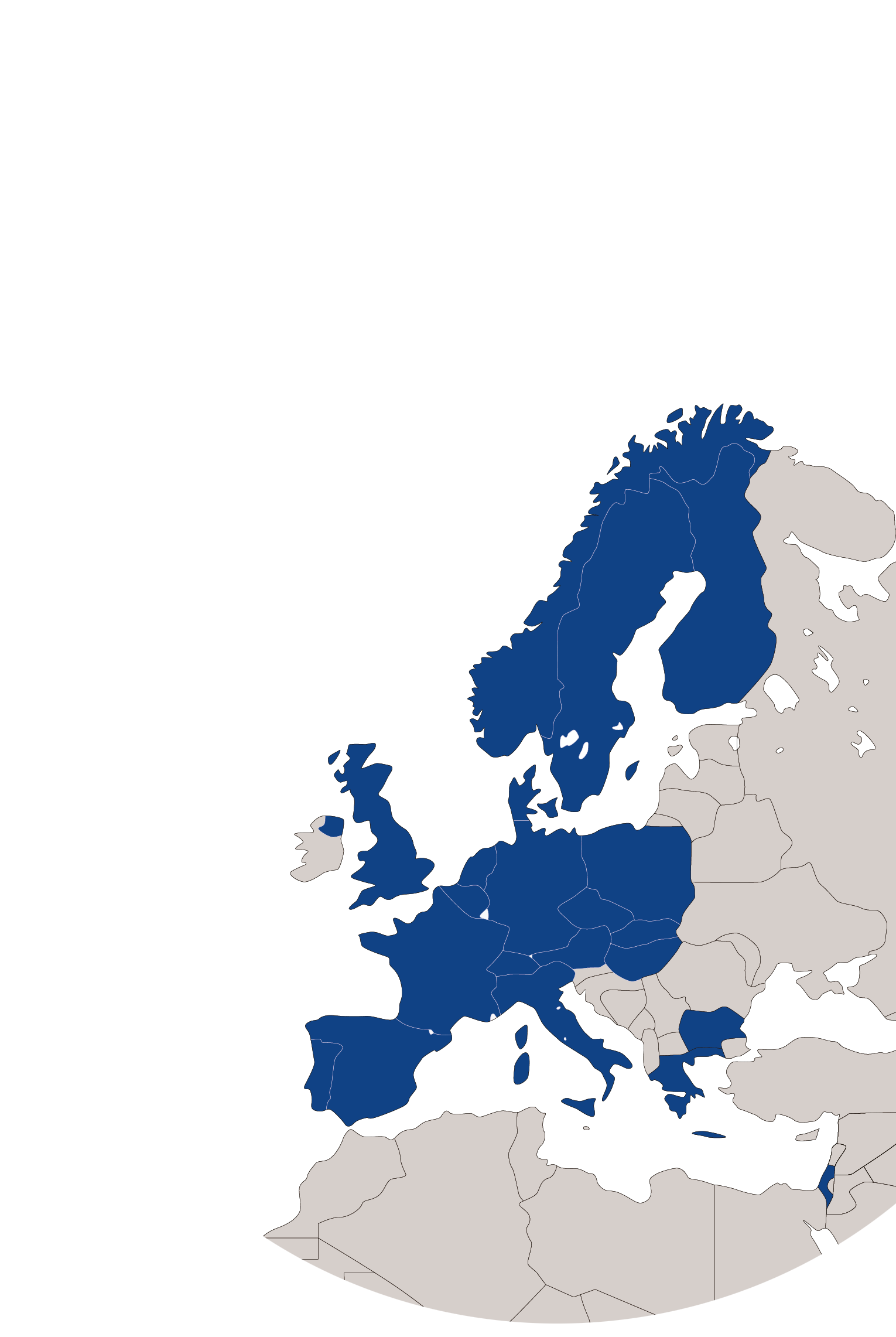 CERN BIC Network
Established incubators:
UK – STFC-CERN BIC 
Netherlands – NIKHEF-CERN BIC
Norway – NTNU BIC of CERN Technology
Greece – Technopolis BIC of CERN Technology 
Austria – Austria BIC of CERN Technology
France – InnoGEX BIC of CERN Technology
Finland – Finnish BIC of CERN Technology
Spain – Spanish BIC of CERN Technology

Advanced Pipeline:
Italy
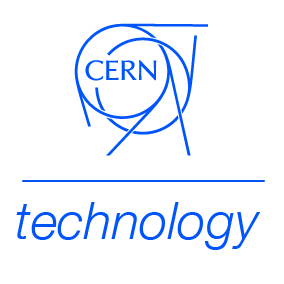 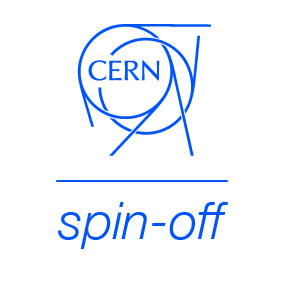 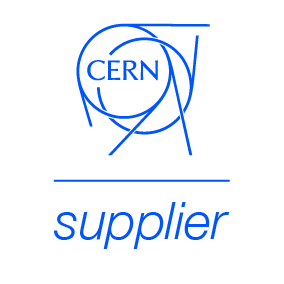 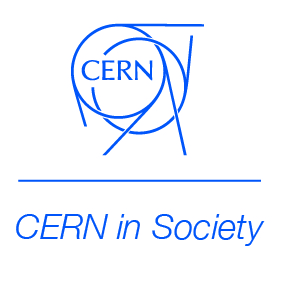 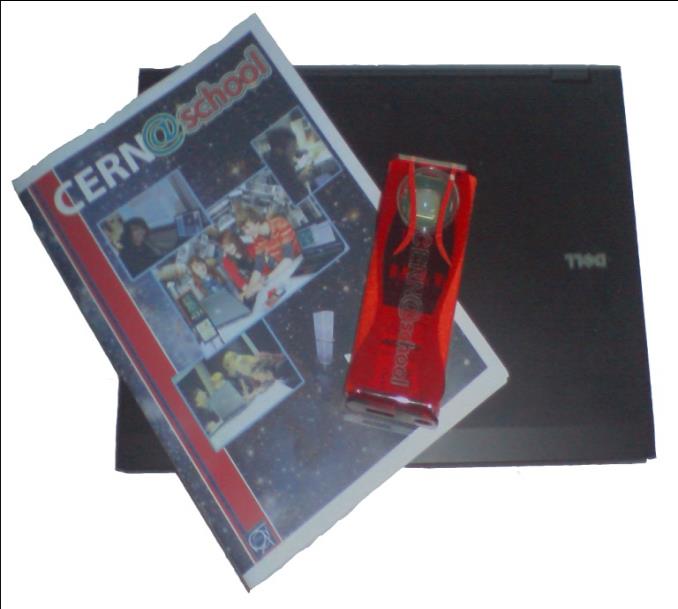 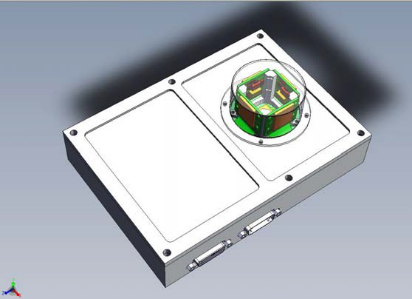 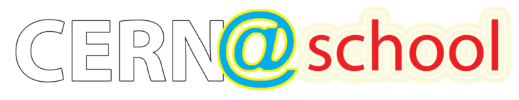 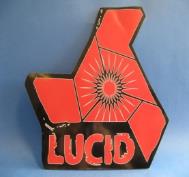 Langton Ultimate Cosmic ray Intensity Detector uses  5 Timepix chips to monitor the radiation environment in Space
CERN@school allows students to use a Timepix chip in the lab to visualise radiation
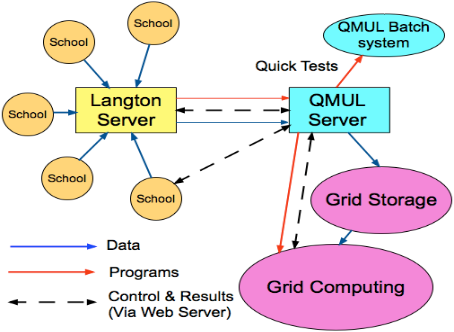 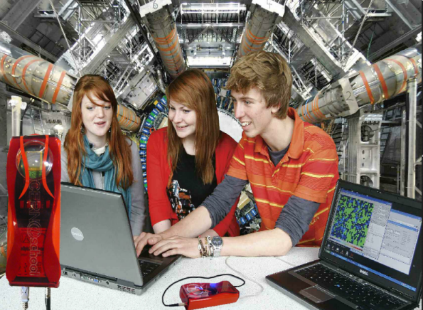 Data from LUCID and CERN@school detectors will be uploaded to the Grid and made available for students to analyse
Open Source Software
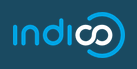 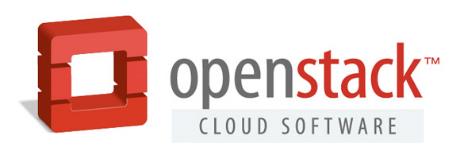 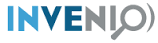 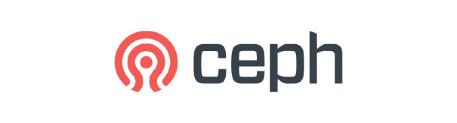 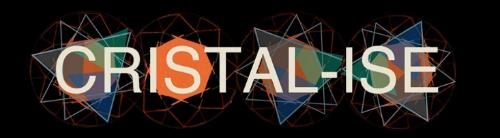 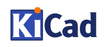 And many more
Open Source Hardware and CERN Open Hardware Licence (OHL)
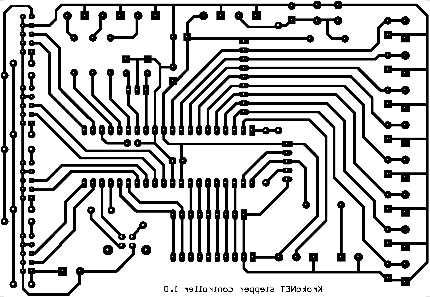 A legal framework to facilitate knowledge exchange across the electronic design community.

Governs the use, copying, modification and distribution of hardware design documentation, and the manufacture and distribution of products.
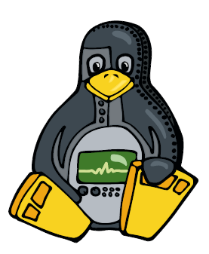 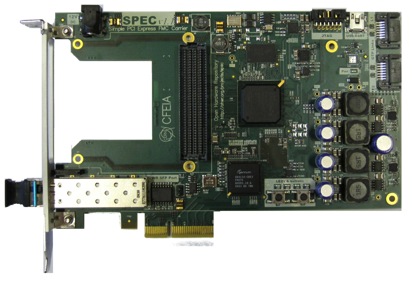 www.ohwr.org
CERN OHL: it is making an impact!
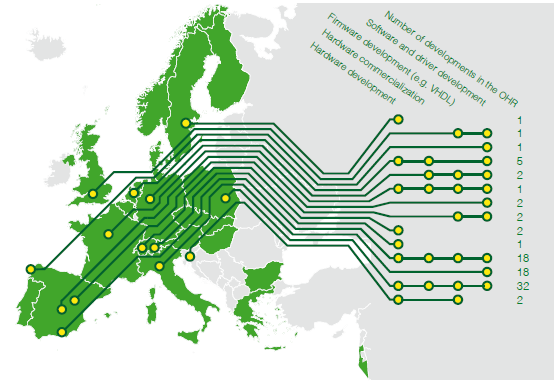 Knowledge Transfer through People
Every year, hundreds of students come to CERN to contribute to our research programs

An opportunity for young people to learn in a multicultural environment

Not only for physicists! Also engineers, computer scientists, administrative students…
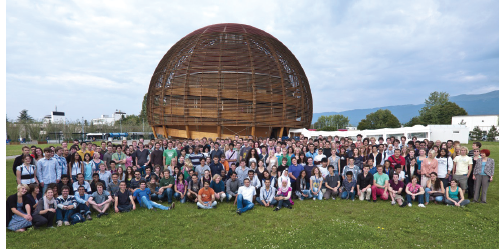 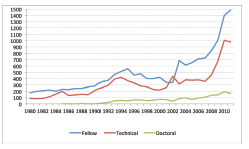 KT Annual Report 2015
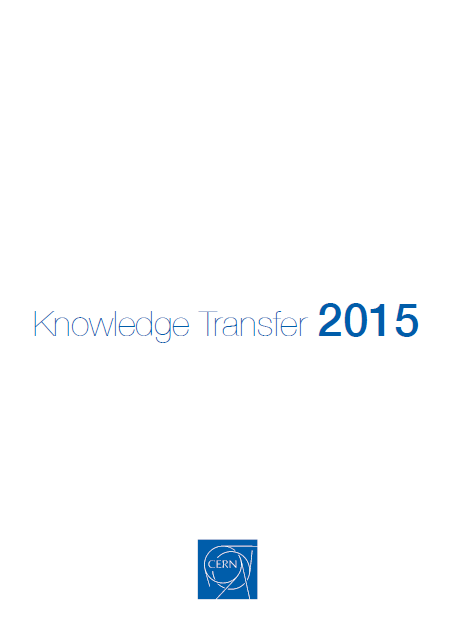 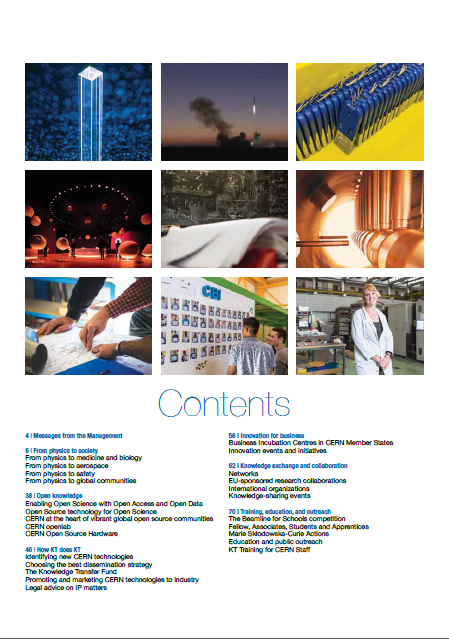 Visit our website to have a look at our technology portfolio in detail

cern.ch/kt
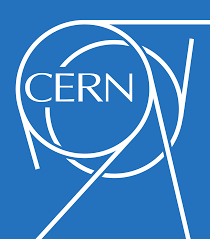 CERN Knowledge Transfer Group

cern.ch/kt

Mail-KT@cern.ch

David.Mazur@cern.ch

Tel. +41 22 767 2623